Ontdek de Nederlandse Natuur
Piep, wie ben ik?
Koolmees
Geluid
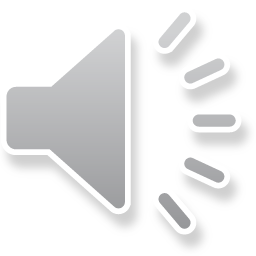 https://www.youtube.com/watch?v=xfJPmozyE3g
ekster
Geluid
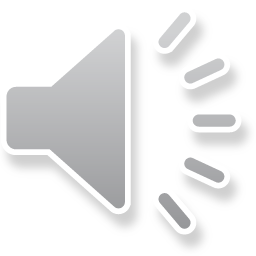 https://www.youtube.com/watch?v=oZElCfntqFw
kauw
Geluid
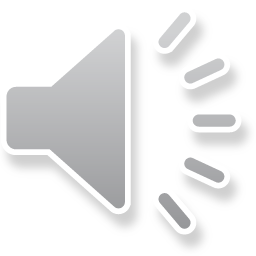 https://www.youtube.com/watch?v=Jyullw28_gM
Houtduif
Geluid
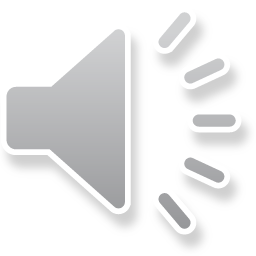 https://www.youtube.com/watch?v=fhT46LkWNGw
Koolmees
ekster
kauw
houtduif
Welke vinden jullie het leukste?